GIẢM ĐI MỘT SỐ LẦN
MỤC TIÊU
Học sinh hiểu dạng toán giảm đi một số lần
Biết thực hiện giải toán giảm đi một số lần
Biết áp dụng để giải bài toán có liên quan
Tính toán cẩn thận và yêu thích Toán học
Hàng trên: 6 con gà
Hàng dưới: 6 : 3 = 2 con gà
Hàng dưới: 2 con gà
Số con gà ở hàng trên giảm 3 lần thì được số con gà ở hàng dưới.
Số con gà ở hàng trên gấp mấy lần số con gà ở hàng dưới ?
Số con gà ở hàng trên giảm đi mấy lần thì được số con gà ở hàng dưới?
Muốn giảm 8cm đi 4 lần ta làm như thế nào?
8 cm
Độ dài đoạn thẳng AB : 8cm
B
A
Độ dài đoạn thẳng CD : 8 : 4 = 2cm
Độ dài đoạn thẳng CD : 2cm
D
C
2 cm
Độ dài đoạn thẳng AB giảm 4 lần thì được độ dài đoạn thẳng CD
Ghi nhớ
Muốn giảm một số đi nhiều lần 
ta lấy số đó chia cho số lần.
Bài 1:Viết (theo mẫu)
Số đó
48 : 4 =12
36 : 4 = 9
24 : 4 = 6
48 : 6 = 8
36 : 6 = 6
24 : 6 = 4
Số lần
Mẹ có 40 quả bưởi, sau khi đem bán thì số bưởi giảm đi 4 lần. Hỏi mẹ còn lại bao nhiêu quả bưởi?
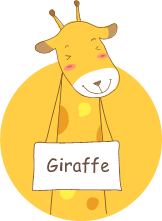 40 quả
Có:
Còn lại:
? quả
Bài giải
Mẹ còn lại số quả bưởi là:
         40  :  4  =  10 (quả)
           Đáp số : 10 quả bưởi
b)Một công việc làm bằng tay hết 30 giờ, nếu làm bằng máy thì thời gian giảm 5 lần. Hỏi làm công việc đó bằng máy hết bao nhiêu giờ?
30 giờ
Làm bằng tay
Làm bằng máy
? giờ
Bài giải
Làm công việc bằng máy hết số giờ là:
         		30  :  5  =  6 (giờ)
           		Đáp số : 6 giờ
Bài 3: Đoạn thẳng AB dài 8 cm
a)Vẽ đoạn thẳng CD có độ dài là độ dài của đoạn thẳng AB giảm đi 4 lần
b) Vẽ đoạn thẳng MN có độ dài là độ dài của đoạn thẳng AB giảm đi 4 cm
Độ dài đoạn thẳng CD là: 8 : 4 = 2cm
Độ dài đoạn thẳng MN là: 8 - 4 = 4cm
8cm
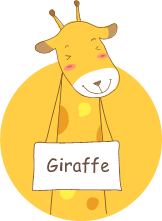 A
B
D
C
2cm
M
N
4cm
Chào tạm biệt